Bedő Árpád – Csóka-Jaksa Helga A TÉR megújítása a PTE Egyetemi Könyvtár és Tudásközpontban
2021. április 8.
Networkshop 2021
A TÉR szerepe a szervezetben
Célja, hogy a szervezet stratégiai céljainak elérése érdekében javítsa a munkatársak teljesítményét, elősegítse képességeik kibontakozását, fejlődését.  
A teljesítményértékelés alkalmas
az egyéni pozitív /sikeres viselkedés és szakmai munka megerősítésére
a teljesítménybeli, képességbeli hiányosságok/problémák feltárására és a fejlesztendő területek meghatározására
2021. április 8.
Networkshop 2021
A TÉR szerepe a szervezetben
a változó igényeknek megfelelő képzési/fejlesztési szükségletek meghatározására
a könyvtár stratégiai céljainak és a munkatársak egyéni céljainak összehangolására
DE: nem helyettesítheti a rendszeres, személyre szabott visszajelzést, amely a mindennapok része
2021. április 8.
Networkshop 2021
Előzmények
Az EKTK első teljesítményértékelése a 2014-ben indult Minőség projekt eredménye volt 2015-ben
Ezt követően évente végeztük el, a tapasztalatok alapján 2016-ban és 2018-ban is megújítottuk a rendszert
2019-ben egy 4 fős munkacsoport kapott megbízást a TÉR alaposabb átdolgozására, a munkacsoport informatikussal egészült ki a felület létrehozására
2021. április 8.
Networkshop 2021
2020-as tervek, eredmények
új alapokra helyeztük az értékelést
olyan rendszert igyekeztünk alkotni, amelyben az értékelés munkakörök szerint elkülönül 
A középvezetők bevonásával meghatároztuk azokat a kompetenciákat, amelyeket minden munkatárs esetében értékelünk (20), valamint a könyvtár vezetésével a vezetői kompetenciákat is (11)
2021. április 8.
Networkshop 2021
2020-as tervek, eredmények
ötös helyett hatos skálát alkottunk, pontosan meghatározva az adott skálaértékek tartalmát
önértékelés
vezetői értékelés (a vezető értékeli beosztottját)
új elem: beosztotti értékelés (a beosztott értékeli közvetlen vezetőjét; a középvezető értékeli a felső vezetőket – fakultatív és anonim)
2021. április 8.
Networkshop 2021
Az elektronikus felület
Webes alkalmazás
Egyedi azonosítás – egyedi űrlapok
Személy
Beosztás
Szervezeti egység
Adminisztratív szekciók
2021. április 8.
Networkshop 2021
Az értékelés menete
A szervezetfejlesztésért felelős koordinátor létrehozza az új értékelési időszakot:
Időintervallumok, résztvevők, relációk meghatározása
Értékelési időszak és az első értékelési szakasz megnyitása
Értékelői tevékenység a korábban definiált relációk szerint
Értékelési időszak és az utolsó értékelési szakasz lezárása
2021. április 8.
Networkshop 2021
A kiértékelés menete
Egyéni értékelhetőség
Adott és kapott értékelések böngészhetősége
Szervezeti és egység szintű átlagok böngészhetősége
Központi értékelhetőség
Bejövő értékelések szűrése, rendezése, vizualizációja
Riport összeállítása blokkokból
Anonim értékelési adatok
2021. április 8.
Networkshop 2021
Új értékelési időszak létrehozása
Többlépcsős folyamat
Alapadatok, fázis adatok, értékelési szempontok, relációk
Értékelési szempontok
Értékelés iránya
Értékelt kompetenciák
Relációk meghatározása grafikus felületen
D3.js
2021. április 8.
Networkshop 2021
Relációk meghatározása
Résztvevők és kapcsolatok
2021. április 8.
Networkshop 2021
A szerkesztési nézet
2021. április 8.
Networkshop 2021
Az értékelési időszak
Értékelési szakaszok
Értékelési időszak típusai
Időszak státuszok
Adatok változó kezelése
Státuszfüggő funkciók
Nyitás/zárás módja
2021. április 8.
Networkshop 2021
Az értékelői tevékenység
Kötelező és fakultatív értékelési szempontok
Kétfázisos értékelési időszak
Értékelések leadása
Véglegesítésig rejtve marad
Álláspontok ütköztetése
Véglegesítés mindkét fél részéről
2021. április 8.
Networkshop 2021
Az értékelői tevékenység
2021. április 8.
Networkshop 2021
Az értékelői tevékenység
2021. április 8.
Networkshop 2021
Adatok központi kiértékelése
Egyénileg létrehozott vizsgálati sémák
Statisztikai középértékek
Moduláris felépítés
Szöveges és grafikus részek
Értékelt személy
Vizsgált kompetencia
Historikus
CRUD funkcionalitás
2021. április 8.
Networkshop 2021
Adatok központi kiértékelése
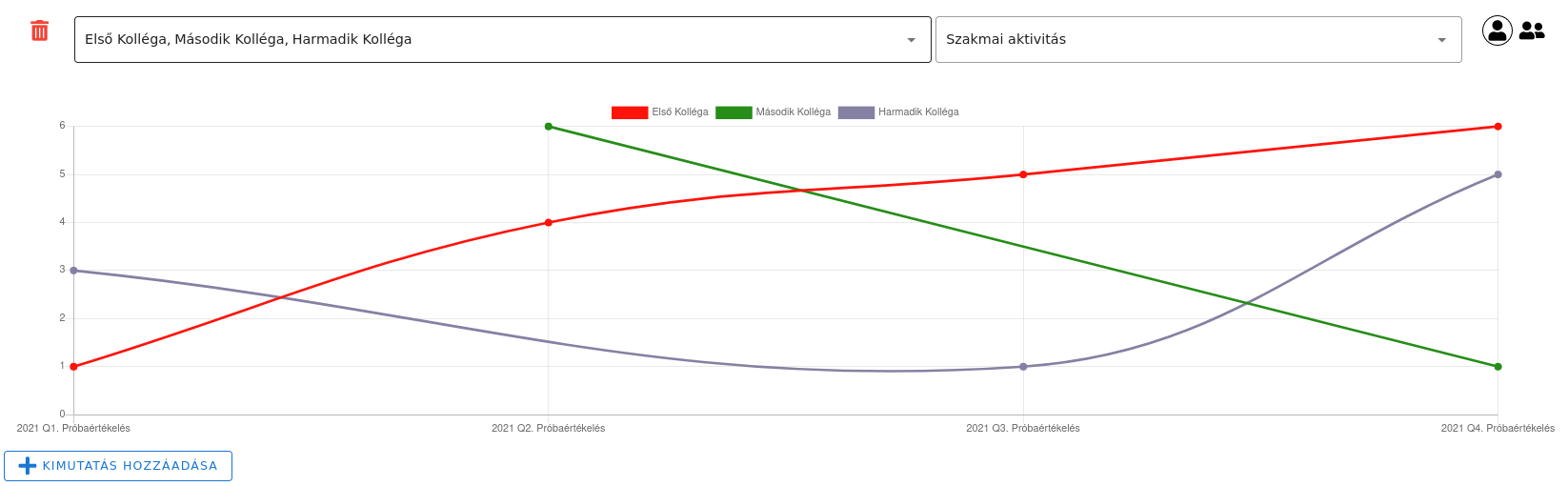 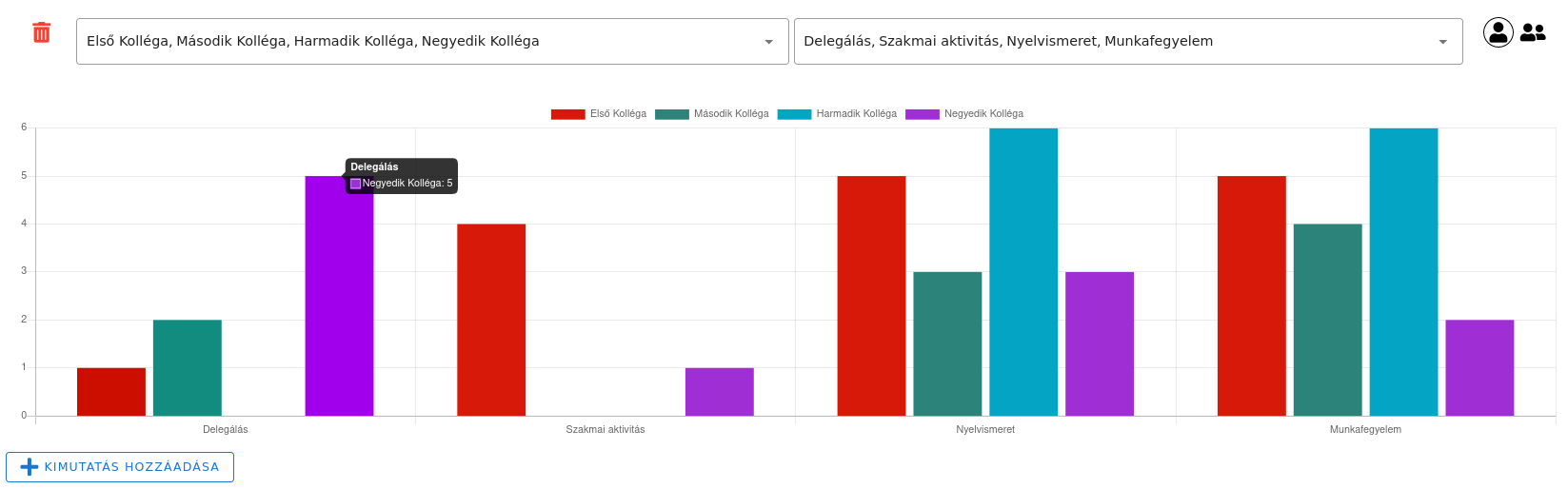 2021. április 8.
Networkshop 2021
Köszönjük a figyelmet!
2021. április 8.
Networkshop 2021